Records Management
Managing Nutrition Services Records
Date: July 2021
Presenter:Ann Ebrahimi, Records Manager
Training Objective
Provide best practice guidance for records retention, storage, and disposition.
2
Agenda
Records Management Program
General RM Information
Retention Schedules
Getting Control of Your Records
Recap
 Q & A
3
Records Management Program
4
Organizational Structure
IT
Administrative
Services
Print Shop
Graphics
Post Office
Fleet Copiers
PS Customer Service
Records and Information Management
5
[Speaker Notes: The district’s records management program is operated by the Records and Information Management office.  We report to Administrative Services along with the Print Shop, Graphics, Post Office, Fleet Copier and Printing Services Customer Support teams.  We all ultimately report to IT.]
HISD’s Records Management Program
Records Center

Records Storage
Records Retrieval and Return
Records Destruction

Customer Service

Retention Schedules
Best Practices
Destruction and Transfer Requests
Records Center Tracking System
Coordinates Service Requests

Document Imaging Services

Records Conversion
Archival Records Preservation
Document Management Repository
Records Management Officer (RMO)
Records Manager
Customer Service
Document Imaging Services
Records Center
Department Records Coordinator
Campus Records Coordinator
6
Production Scanner
Microfilm/Fiche
5,100 rolls
95,000 fiche
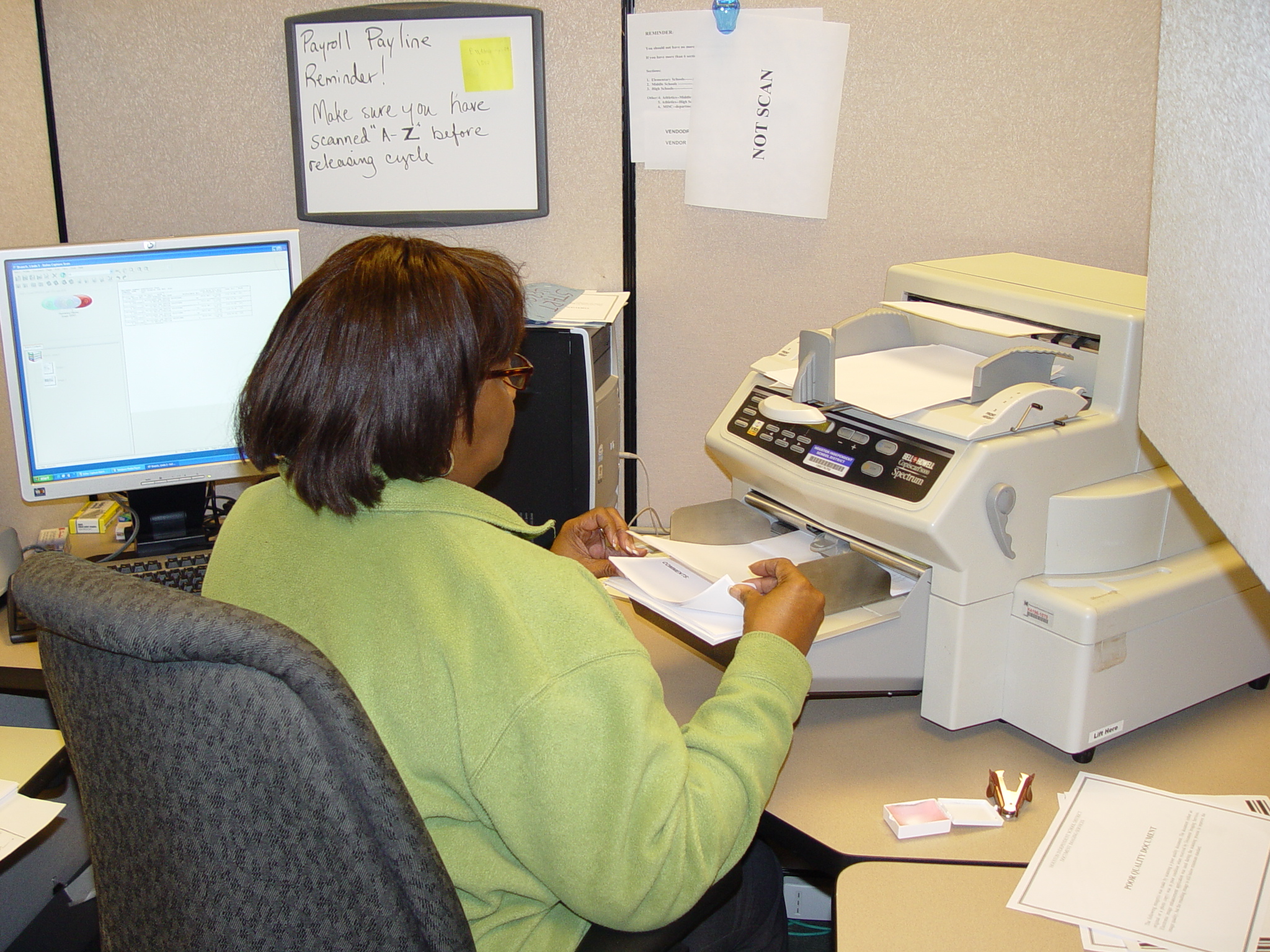 Large Format
Scanner
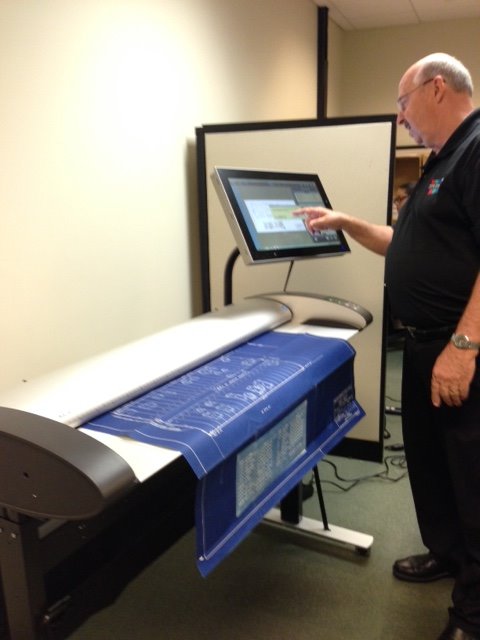 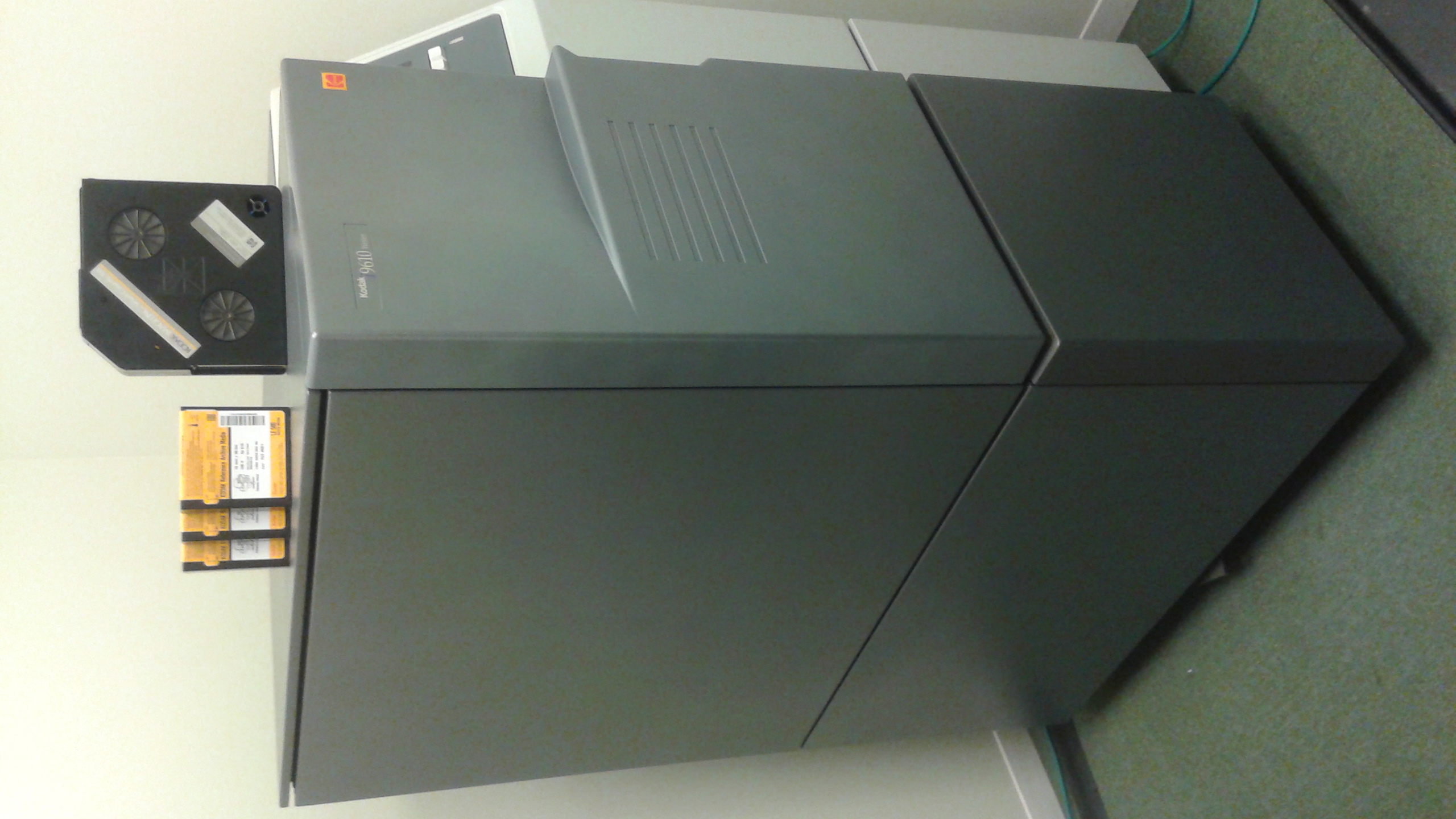 Book Scanner
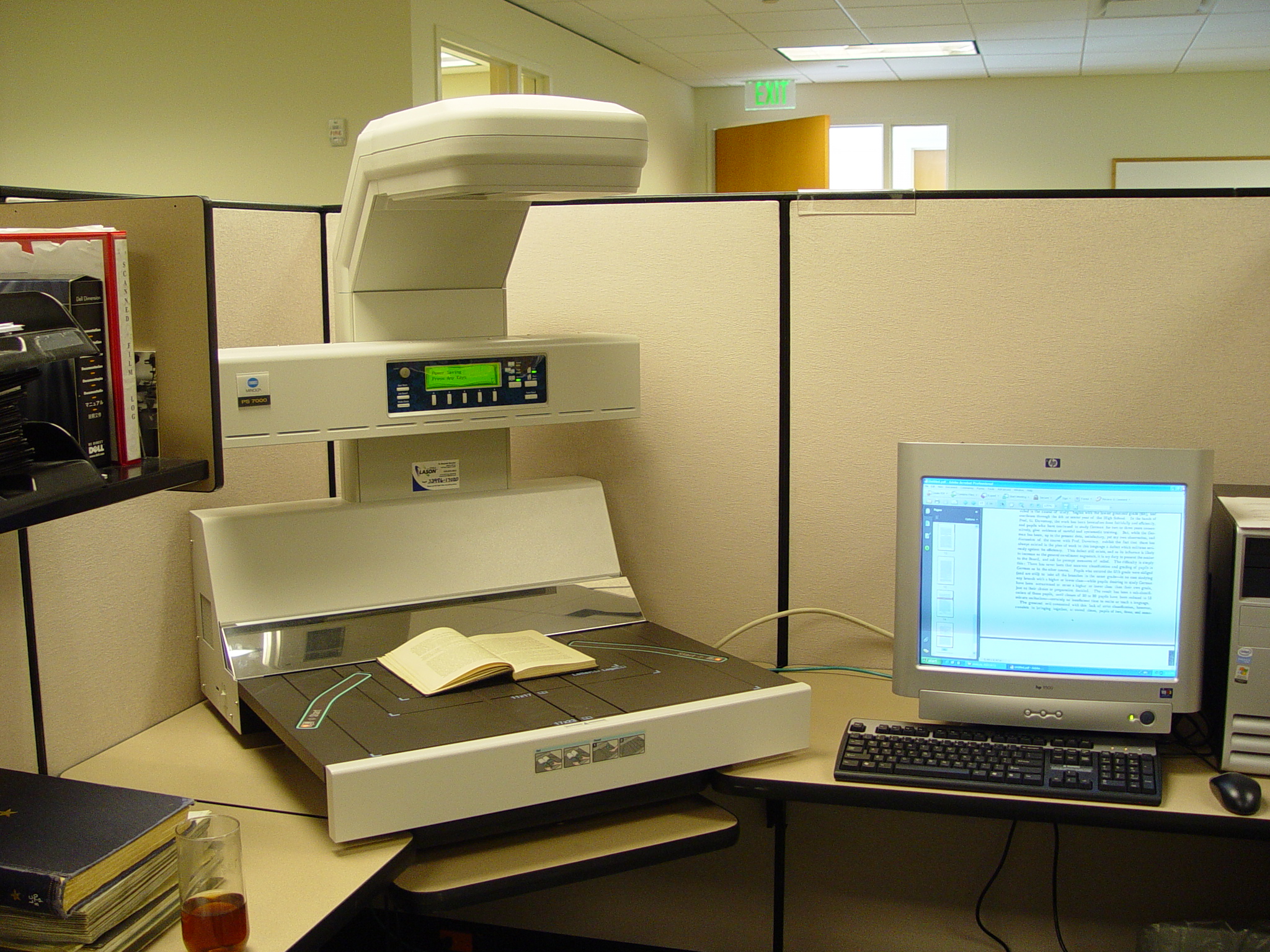 7
[Speaker Notes: High volume color production scanners that can scan 135 ppm single-sided or 270 ipm duplex (two-sided).

Book scanner – enables us to scan books and manuscripts without need to cut the binding.  Scanned a special project for Library Services of the Houston Public Schools annual reports dating back to the early 1900’s.

Large format scanner can scan records up to 42” wide such as maps and architectural drawings.

Microfilm - used to archive Board Services records and Student Transcripts  that have a permanent retention and personnel records that have a 75-year retention. The digital images are now uploaded to the State Archives Drop box and it’s a turn-key solution where they create, process and store the microfilm.]
Stack Area
   37,440 box capacity
Destruction Room
   - processed over 3,800
     boxes for destruction in
     SY  2021
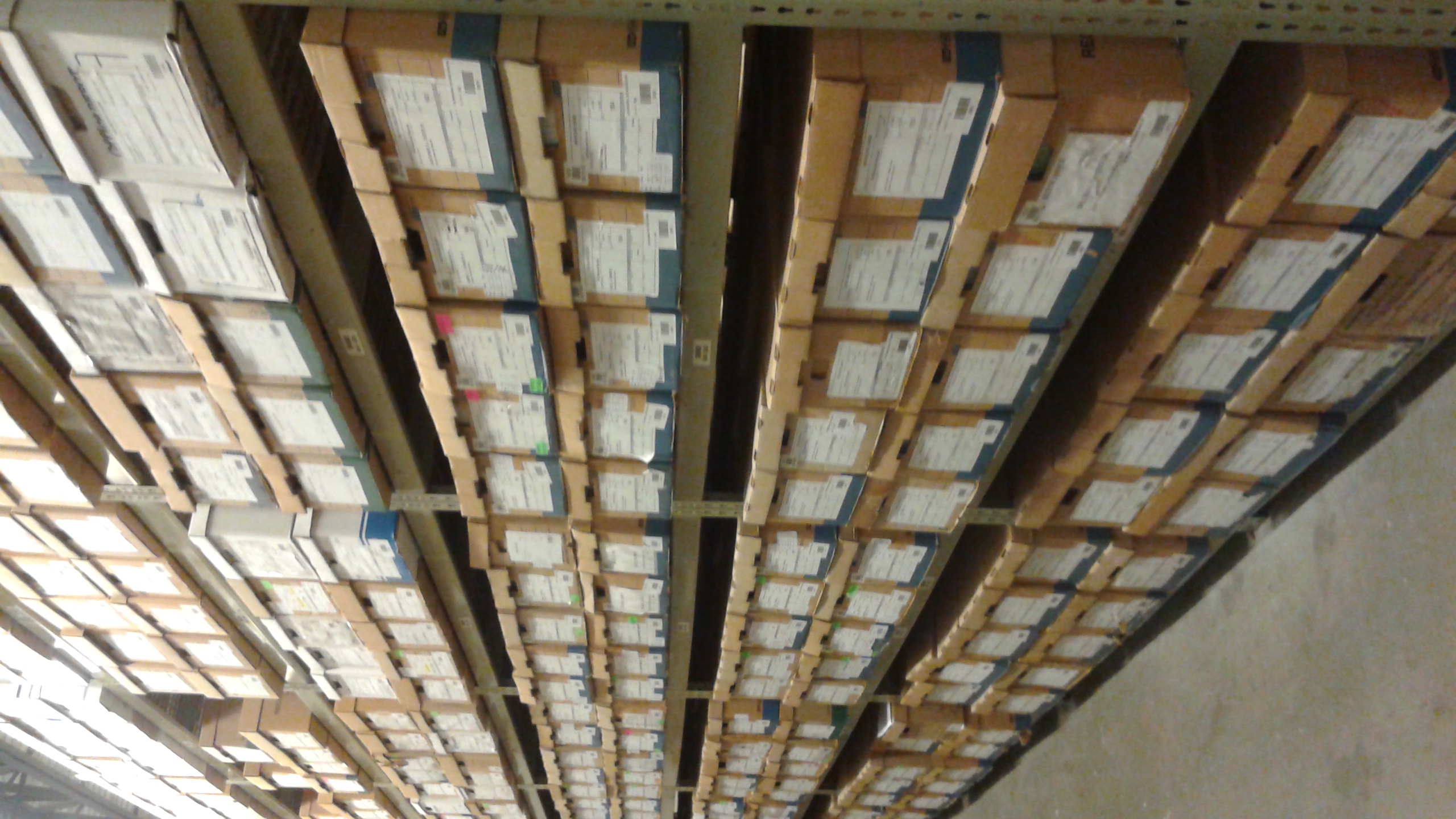 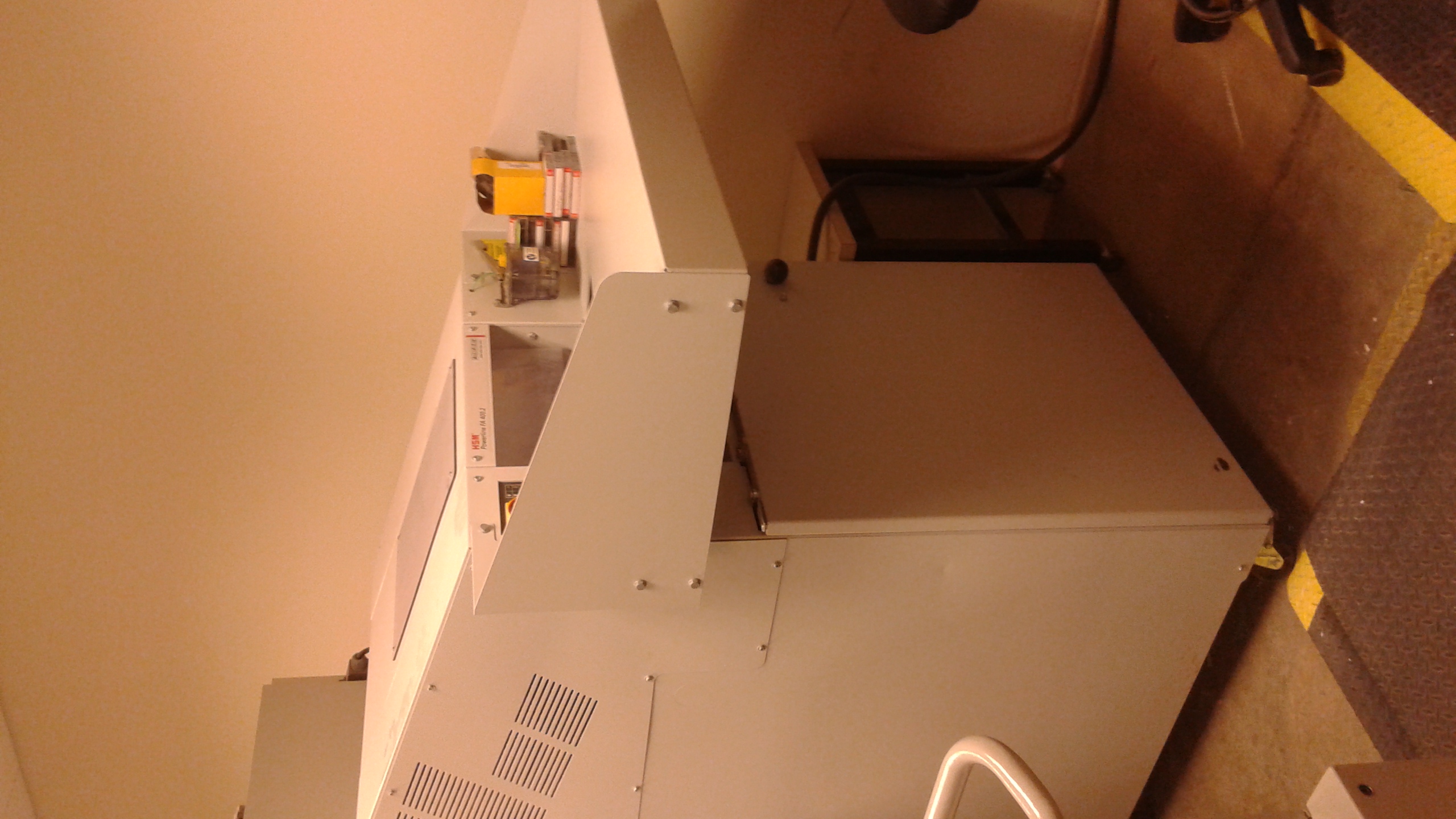 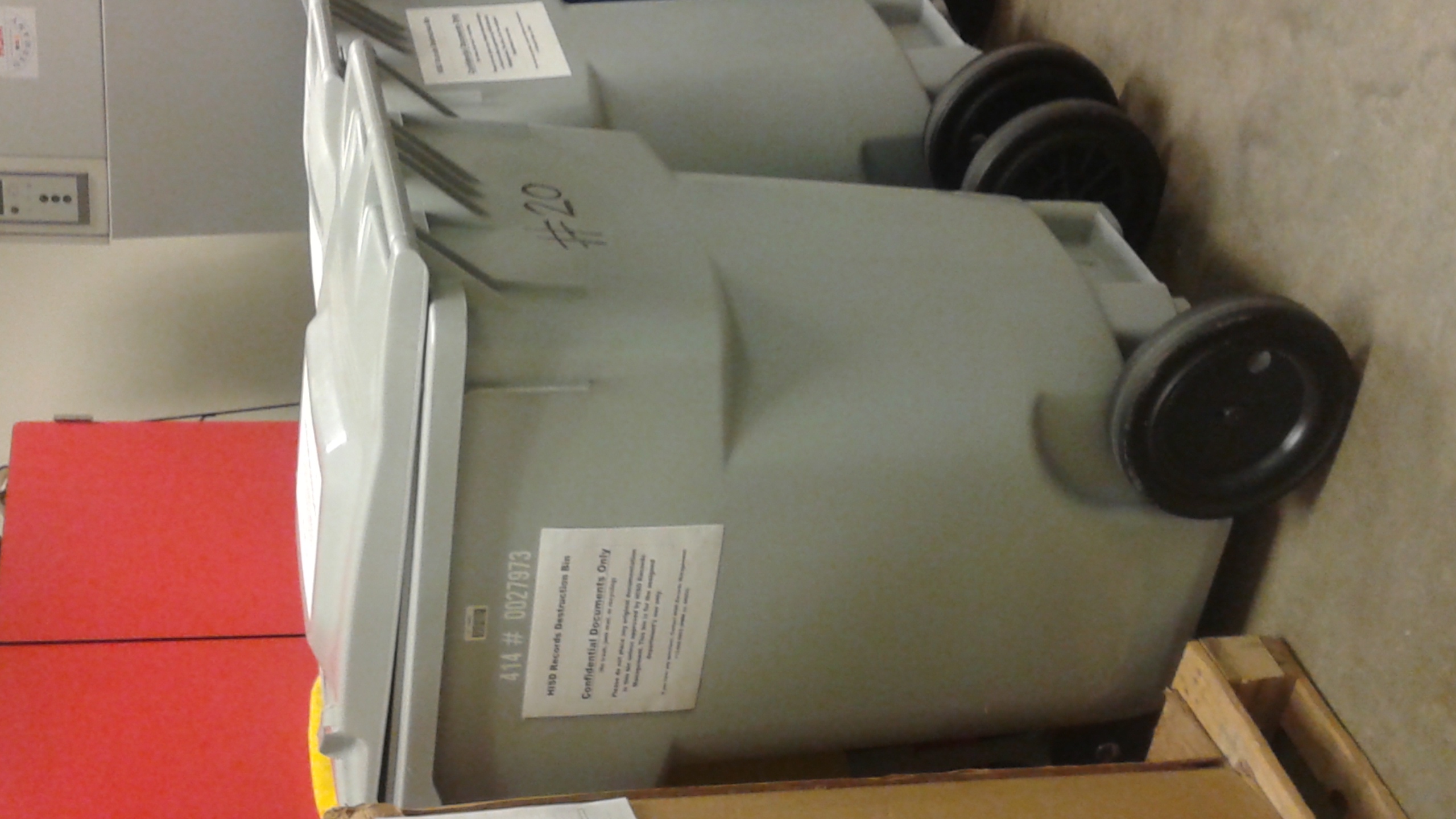 8
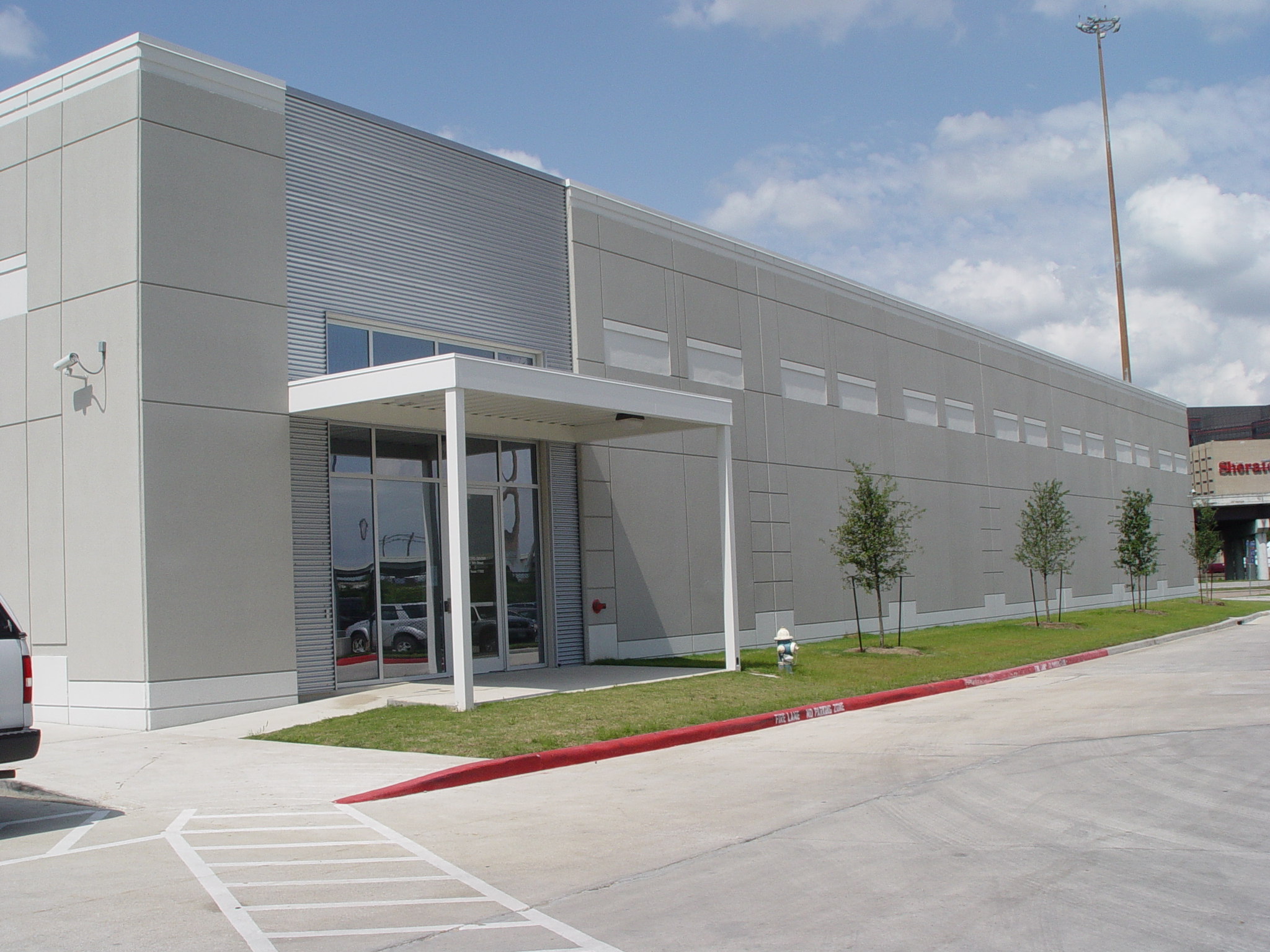 DRC Facility
   4400 West 18th Street
   Building B
	(behind the main HMW
       Building)
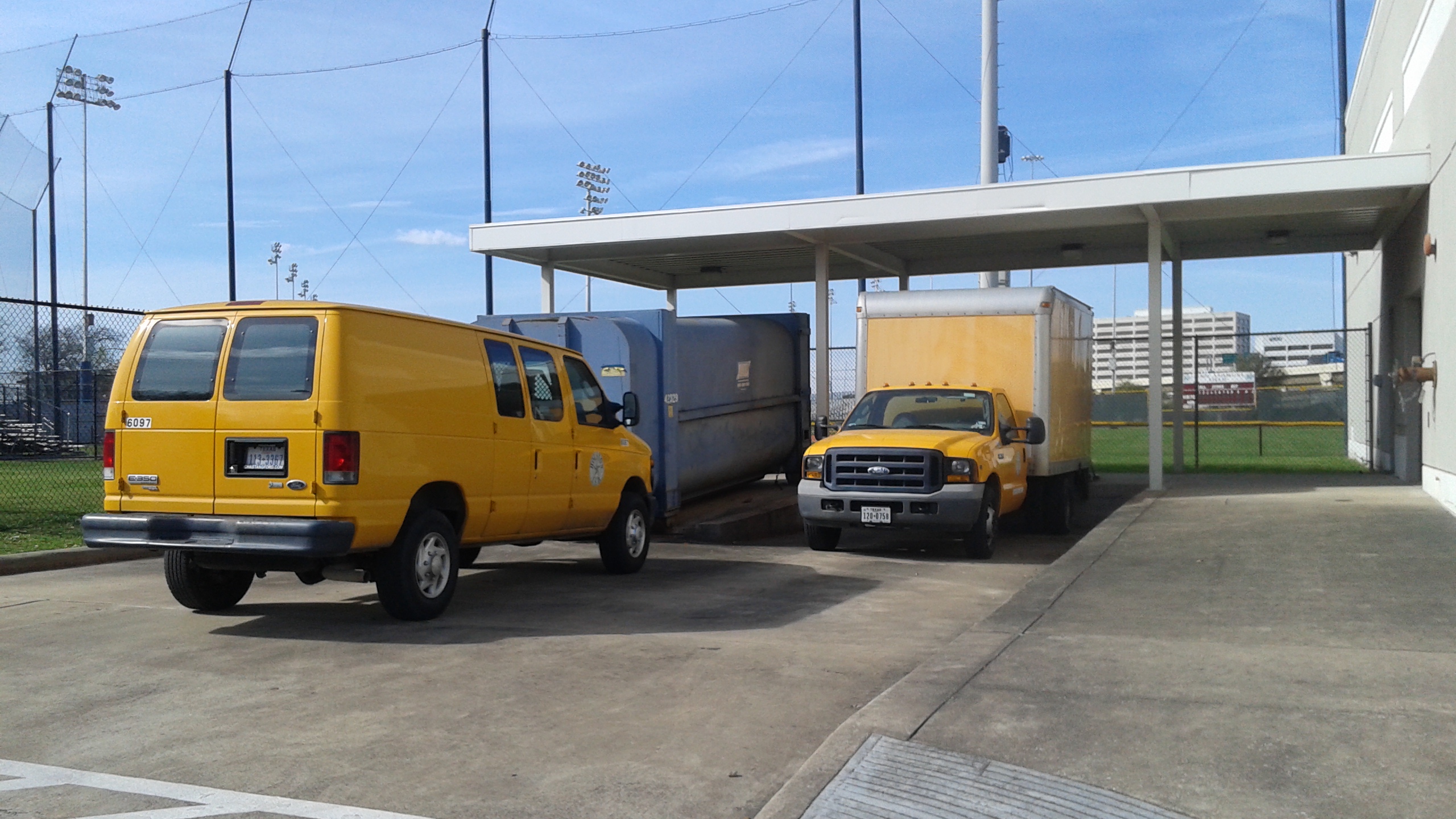 Vehicles
   Truck – 160 box capacity
    Van – 30 box capacity
9
General RM Information
10
What is records management?
“the efficient and systematic control of the creation, receipt, distribution, use, maintenance, storage, and disposal of records”
                      ISO15489: 20 01 (International Standard for Records Management)
It is about knowing…….
	What we have (and what we don’t have)
	Where it is
	Who has it and who has access to it
	What format we have it in
	How long we need to keep it for
11
Terms and Definitions
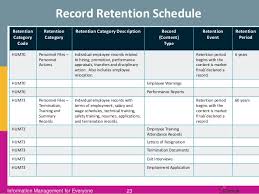 Retention Schedule

 Records Series

 Retention Period

 Unscheduled Record

 Convenience / Working Copy

 Legal Hold
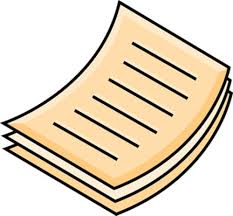 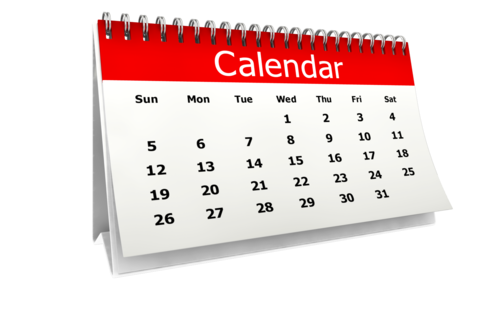 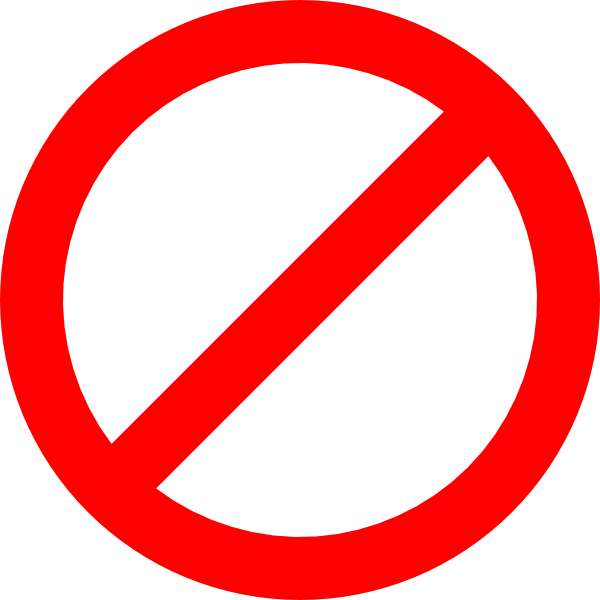 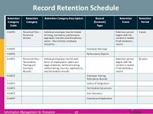 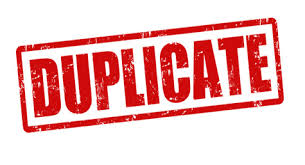 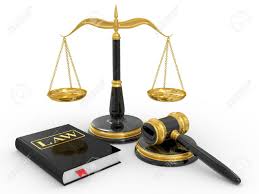 12
[Speaker Notes: Retention Schedule
document that lists the records maintained by the district, their retention periods, and other disposition information that may be required.

Records Series
A group of identical or related records that are normally used and/or filed together, and that permit evaluation as a group for retention scheduling purposes.

Retention Period
the minimum time that must pass after the creation, recording, or receipt of a record, or the fulfillment of certain actions associated with a record, before it is eligible for destruction.

Unscheduled Record
official record that is not listed on the approved retention schedule.

Convenience / Working Copy
all copies of a document that are not the “official” copy are considered convenience copies. 
 
Legal Hold
classification given to records that have been placed on hold until the completion of an audit, claim, investigation, litigation, public info request or other event.  Note:  Records that have passed the required retention period cannot be destroyed until the legal hold is lifted.]
What are Records?
Recorded information made or received by the District









Regardless of the form, the recorded information is the record and the medium only contains the information.
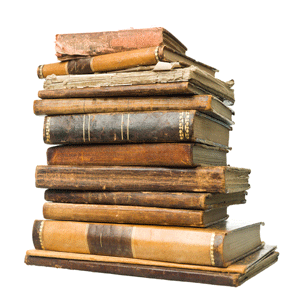 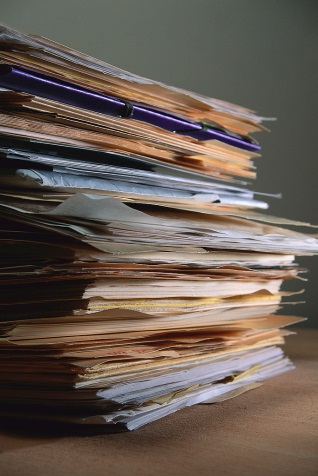 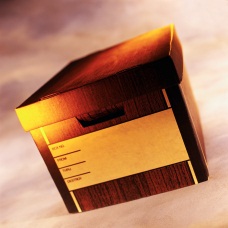 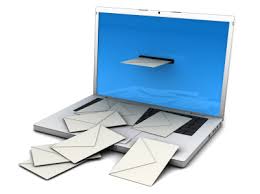 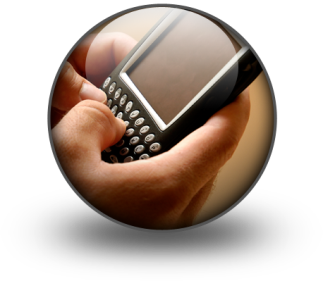 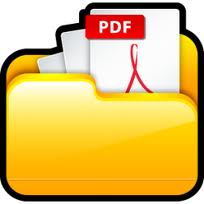 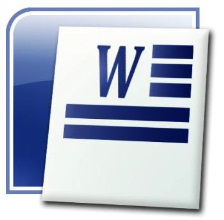 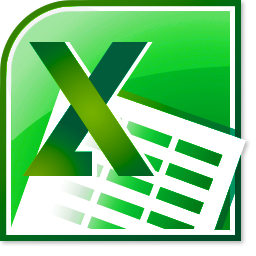 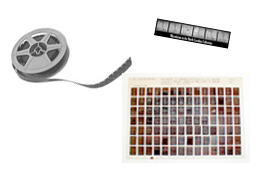 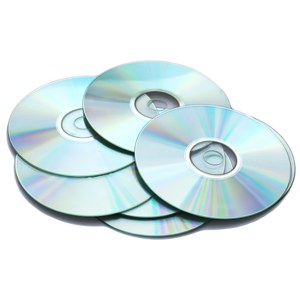 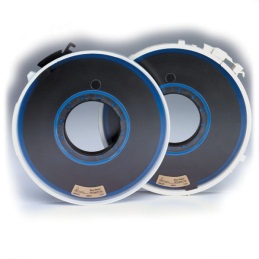 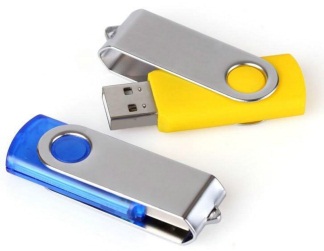 13
[Speaker Notes: Records are recorded information made or received by the District in the transaction of public business.

It’s that contract or bid proposal in our file folder in the cabinet or that invoice that was sent as a PDF to us by email.

It’s important to understand that regardless of the form, the recorded information is the record and the medium only contains the information.]
What are not records?
Extra copies of publications and brochures

Reference materials

Junk mail

Preliminary drafts, worksheets, and transmittal memos or fax cover sheets

Extra copies of official records

Blank forms and office supplies
[Speaker Notes: Reference material:
vendor catalogs
books
periodicals, and other technical reference materials.]
Retention Schedules
15
The Texas State Library and Archives Commission (TSLAC)
Provides rules, regulations and guidance to state and local governments for the management of records in all media

Issues and updates retention schedules establishing mandatory retention periods for local government records
16
[Speaker Notes: As mentioned previously, retention schedules lists records maintained by state and local governments and their minimum required retention period.]
Retention Schedules
Schedule SD 
   Records for Public School Districts

Schedule GR 
   Records Common to all Local Governments
17
[Speaker Notes: The RIM office manages several retention schedules some specific to certain departments like HISD Police.  The two main retention schedules you should become familiar with are Schedule SD – Records for Public School Districts and Schedule GR- Records Common to all Local Governments.]
Retention Schedules - cont’d.
Online Review:

Where to access retention schedules

Structure of the retention schedule
18
[Speaker Notes: The retention schedules can be found on the RIM web page.  Go to the district’s  intranet, click on view Department  List, and click on Records and Information Management.   Then click on Forms and Documents.   Under the section that says Retention Schedules, you’ll find the SD and GR schedules listed.

If you use Explorer, you can do a “find” for key words in the retention schedule.  However, if you use Chrome, you will need to download the document first.]
Getting Control of Your Records
19
Steps to Clean Out and Destroy Eligible Records
Utilize two resources – the records retention schedules and destruction authorization form.
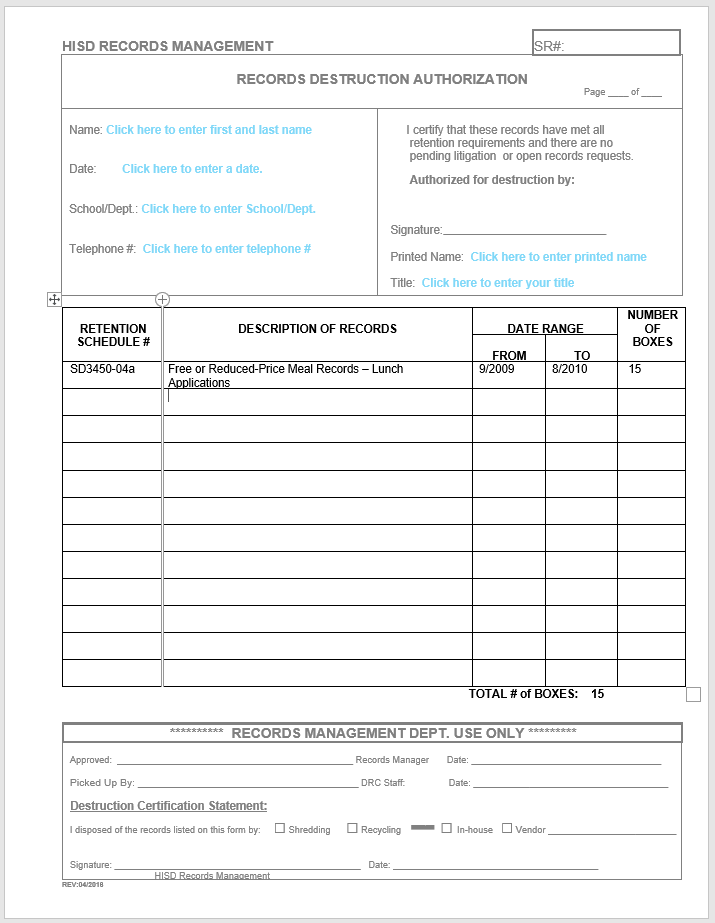 20
Review your records to determine which
    records are eligible for destruction.
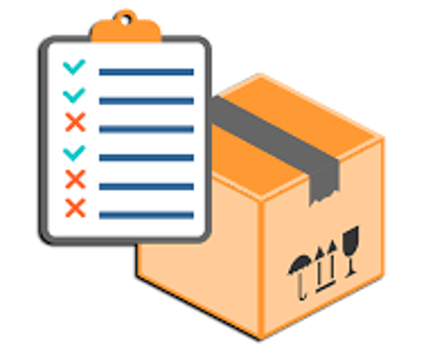 What records series are you  working with? 
 
What is the date range of the records?  

Box records by record series – one type per box is preferred.

Label the box.
21
[Speaker Notes: What records series are you  working with?  Lunch applications?  Menu records? Health Inspection records?

What is the date range of the records?  Are the records kept by calendar year (Jan-Dec), fiscal year (July-Jun), academic year (Sept – Aug)?

It’s preferred that you box only one record records series in each box.  However, you can put more that one records series in the same box as long as you list on the destruction form all the records series in the box along with their retention schedule numbers.]
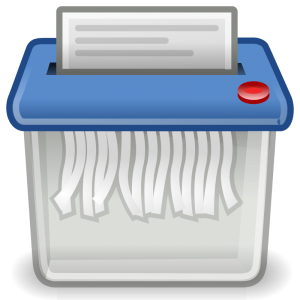 Destroy          all eligible records based on
     the retention schedule.

Complete the destruction authorization
         form.

Submit to Records Management for
    review and approval.

Records Center staff schedules the
        pick up of the boxes.
22
Documenting Records Destruction
Contact information

B.  Retention schedule
      number

Description of records

Date range (mm/yyyy)

Number of boxes for that row 

Total number of boxes to be destroyed

G.  Approval signature

Forward the completed form to
the Records Management  office
for review and scheduling for
pick up.
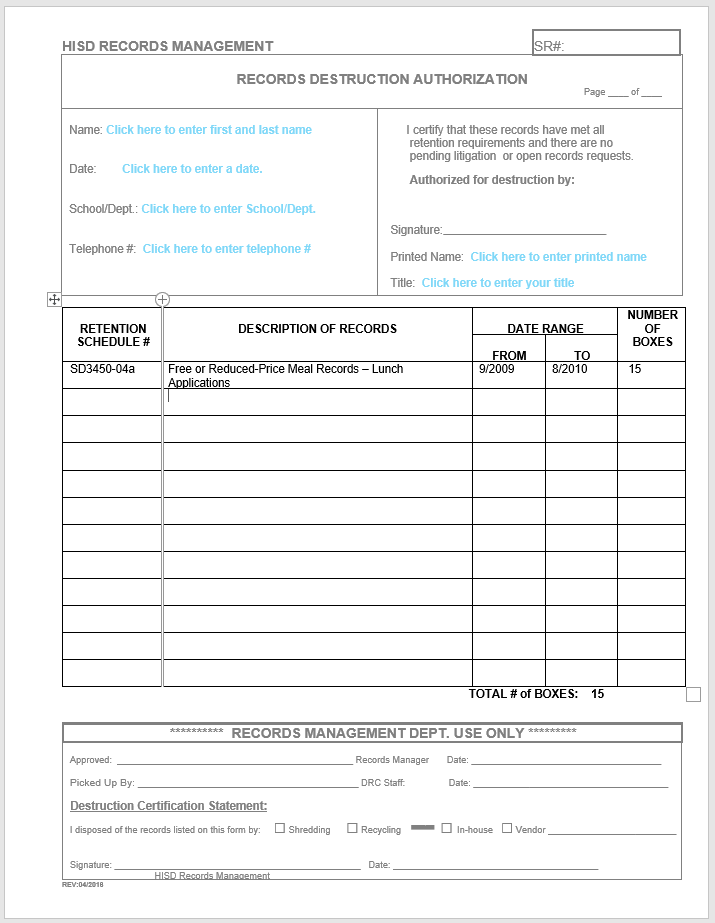 A
G
B
C
D
E
F
23
[Speaker Notes: Do not have to list each box individually if the same record group as long as there is not a break in the date range.]
Steps to Transfer Eligible Records to the DRC
Utilize two resources – the records retention schedules and request to transfer records form.
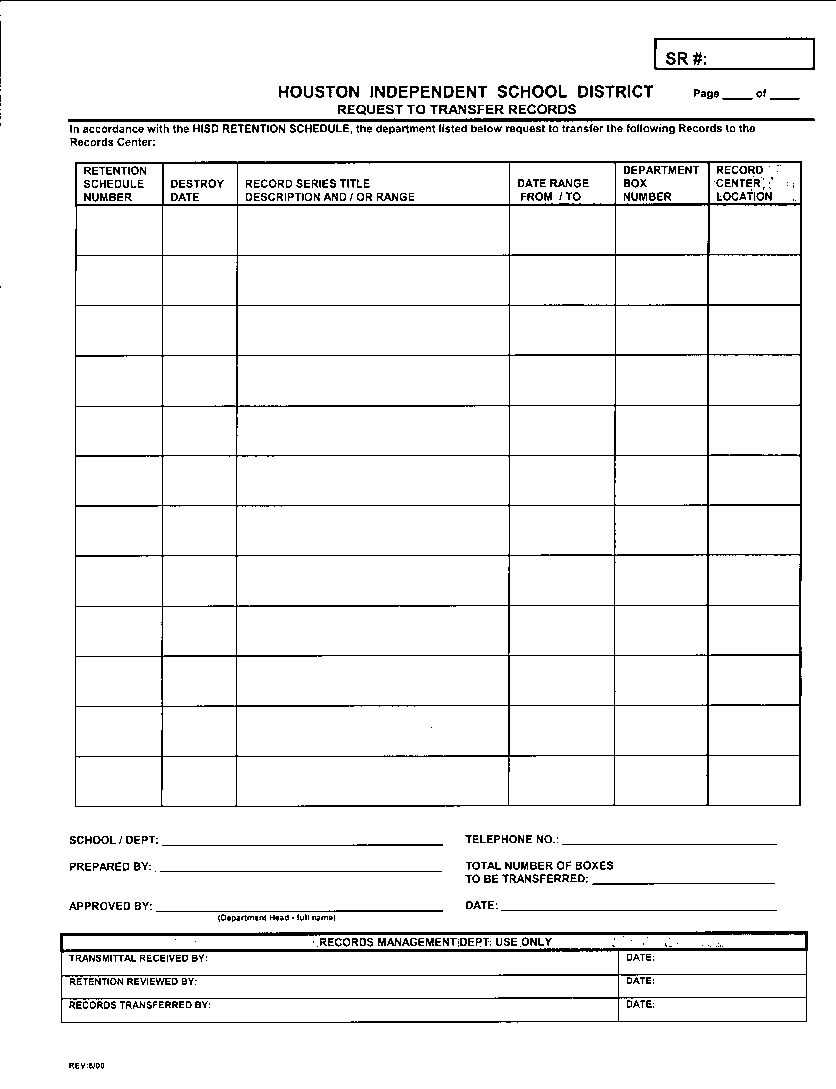 24
2. Review your records to determine what
    needs to be maintained until the required
    retention period has been met.
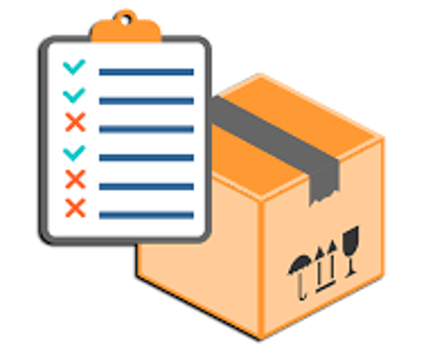 What records series are you  working with? 
 
What is the date range of the records?  

Box records by records series – one type per box preferred.

Label the box.
25
[Speaker Notes: What records series are you  working with?  Lunch applications?  Menu records? Health Inspection records?

What is date the range of the records?  Are the records kept by calendar year (Jan-Dec), fiscal year (July-Jun), academic year (Sept – Aug)?

It is preferred that you box only one record records series in each box.  However, you can store more that one records series in the same box provided that they have the same retention period and you must list all the records series in the box along with their retention schedule numbers.  

      Note:  if more that one record type is stored in the box, the
                  box will be kept for the longest retention period.]
3.  Box records for transfer to the DRC that
     must be kept for retention.
Use letter/legal size boxes also referred to as banker boxes

Dimensions are 10x12x15

Double-walled preferred

HISD Warehouse SAP #2692 or purchase from supply vendor
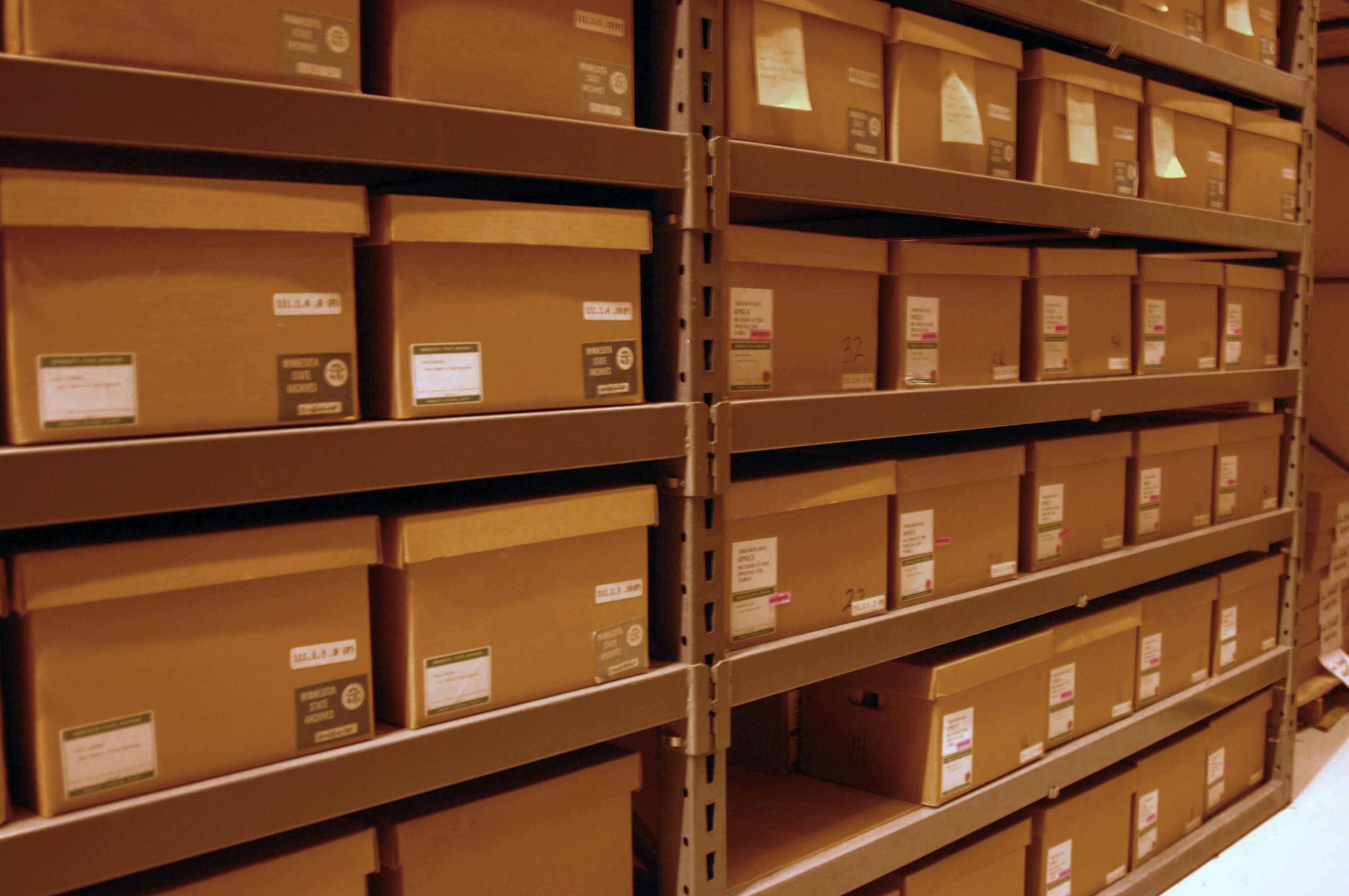 26
Records TransferRequest Form
A.  Retention schedule
      number
B.  Destroy date
C.  Description
D.  Date range (mm/yyyy)
E.  Department box
      number
F.  Record Center location (RIM)
G. Department information
A
B
C
D
E
F
G
[Speaker Notes: Records sent to the records center are monitored for when they are eligible for destruction.

No records are destroyed without authorization from the department head.

Departments maintain custody of the records and can retrieve them at any time.]
Boxing Records for Destruction or Storage
No
hanging
files
No 3-ring binders
Do not over
pack boxes.

Do not tape
or bind boxes
shut.
No unauthorized storage boxes
[Speaker Notes: When packing a records storage box:
No hanging files
No 3-ring binders
No unauthorized storage boxes
Do not overstuff the box, bind or tape shut
If other media than paper store in the box, state on the paperwork.
And, do not include anything that is not an official district record.]
Box Label Sample
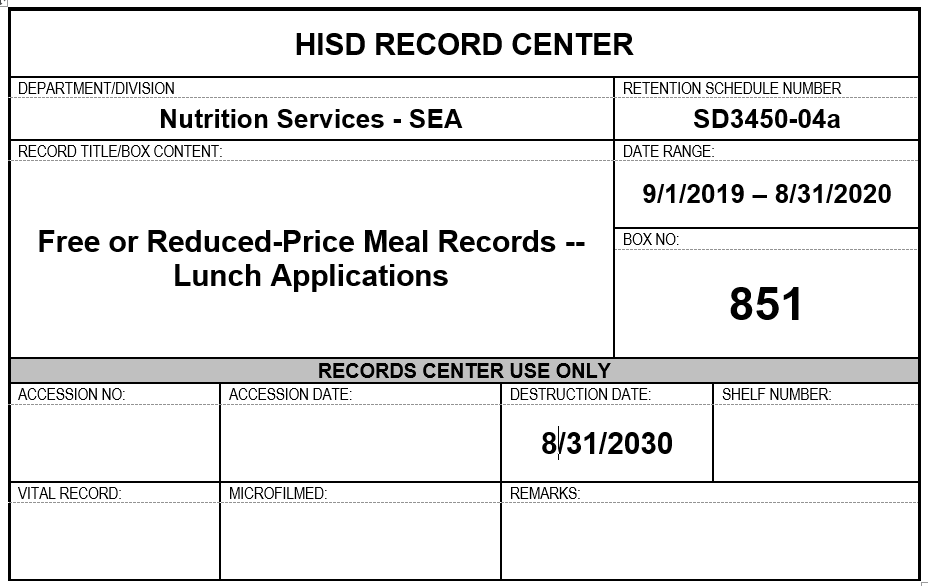 [Speaker Notes: When labeling the boxes use the box template created in WORD.
Type the information and print on label paper, affix to the short end of the box, or

Type the information and print on plain paper and completely tape down all sides of the form, or

Print out the box form, write the information in black marker, and completely tape down all sides of the form.  Information must be readable.

You can also write the information directly on the box provided that it is readable.

Never label the box lid.  Lids can fall off or moved from one box to the other.

* Filling out the box label will make it easy to complete
    the transfer form.]
Recap
30
On an annual, routine basis:
Purge                   Box                         Submit
Files                  Records                 Destruction
                                                           Request
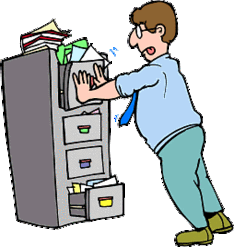 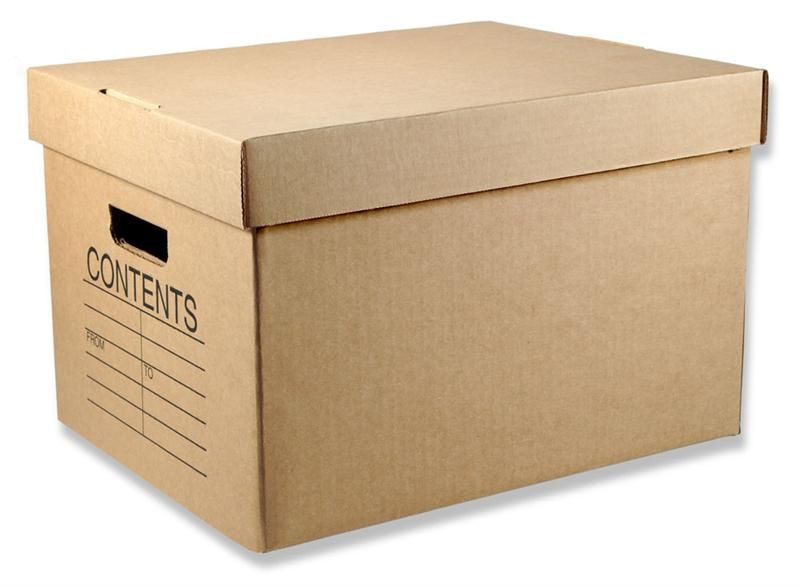 31
On an annual, routine basis:
Purge                    Box    		              Submit
Files                      Records                 Transfer
                                                             Request
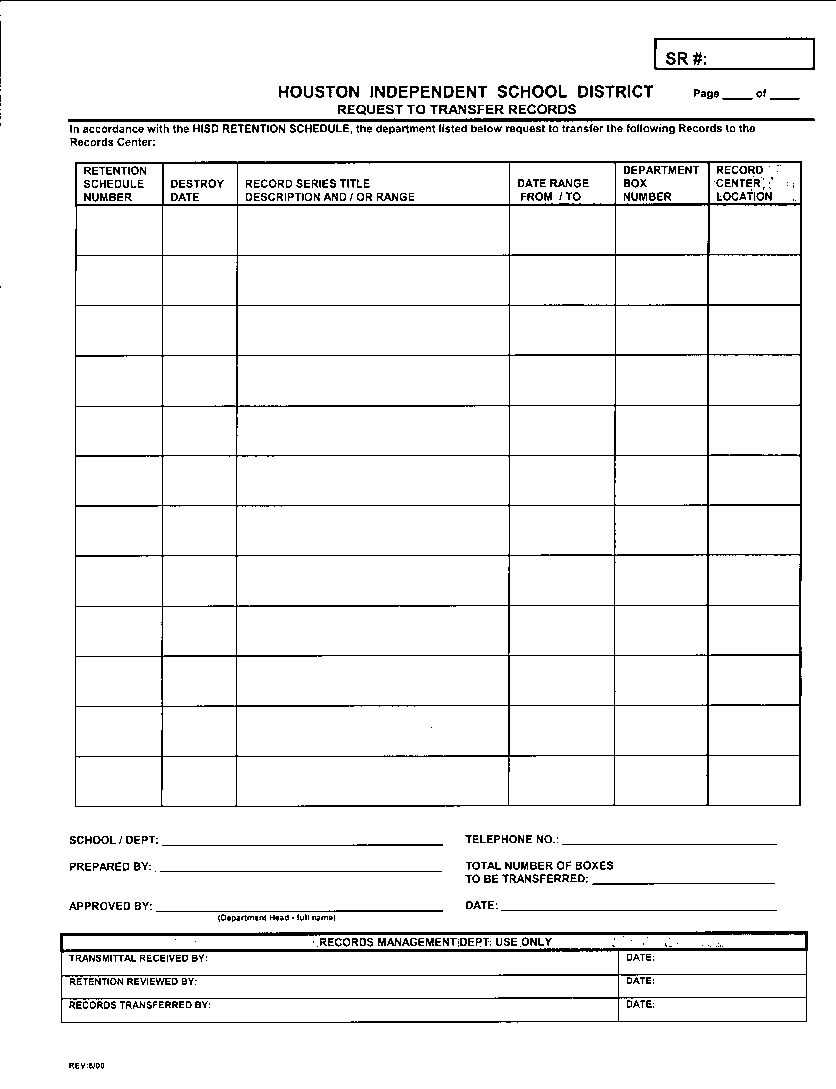 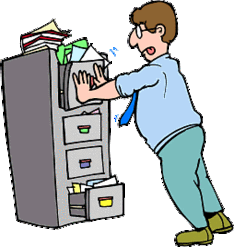 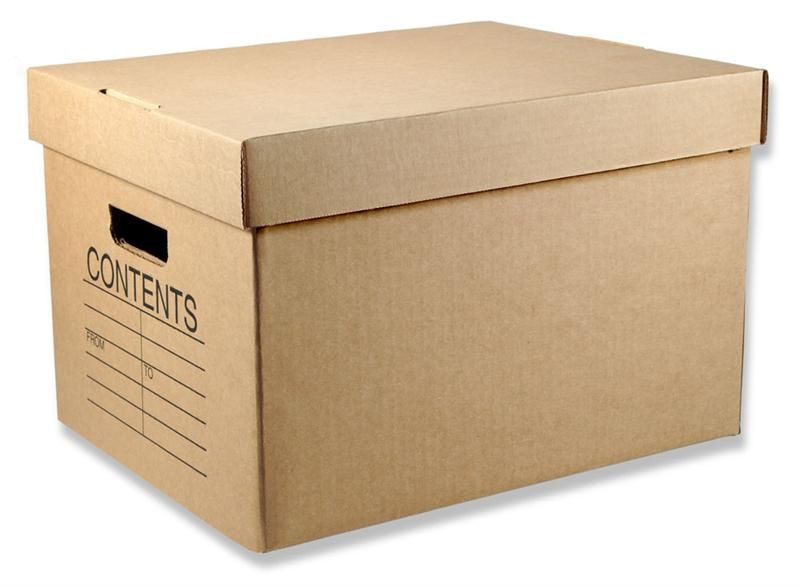 32
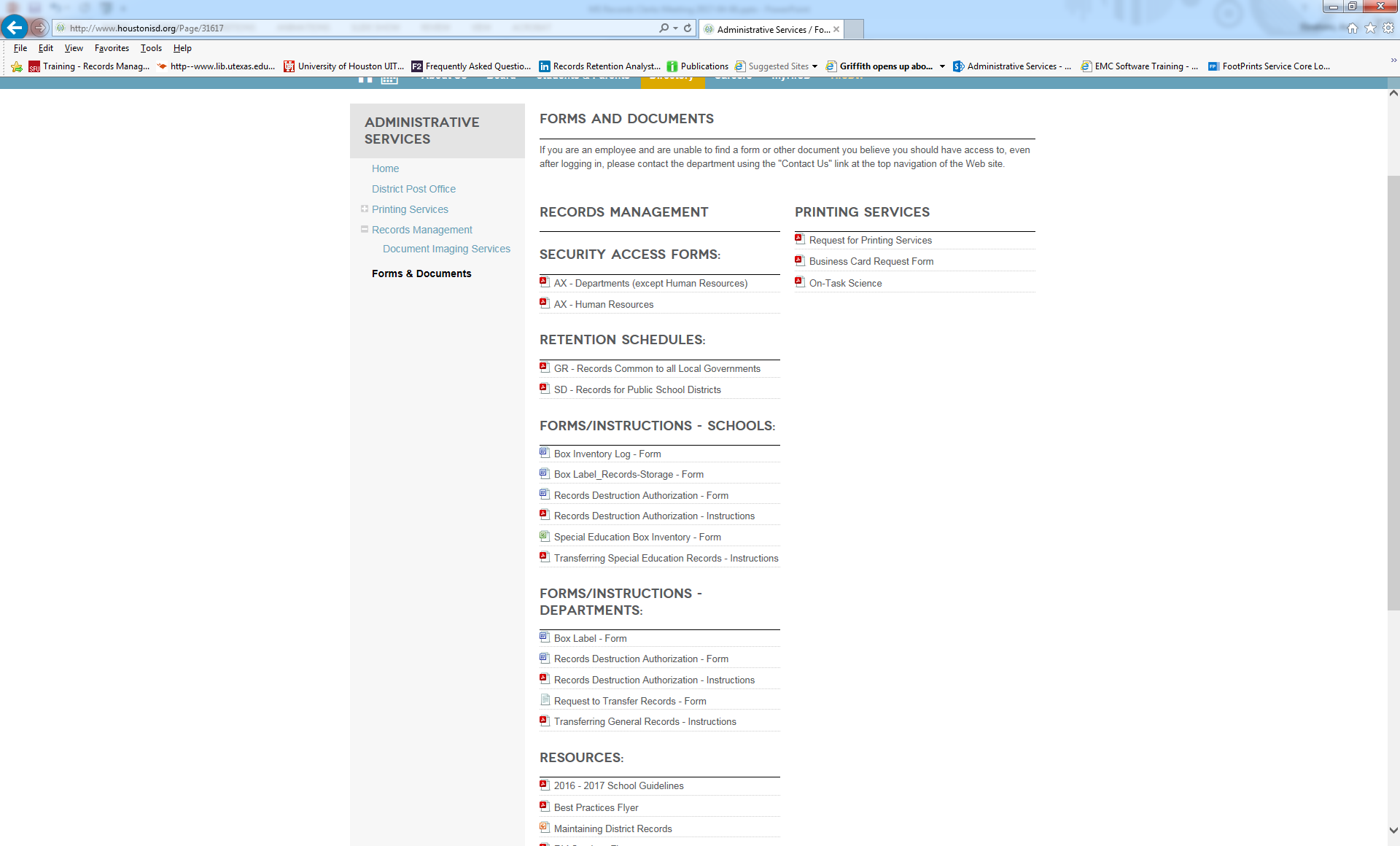 33
Contact Us
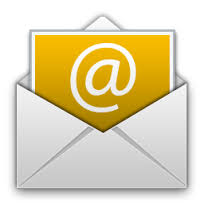 RecordsManagement@houstonisd.org


                                      713-556-6055
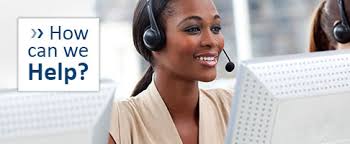 34
Questions
How can we help?
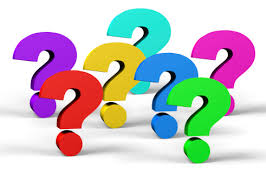 35
Thank you
Date: July 2021
Presenter:Ann Ebrahimi, Records Manager